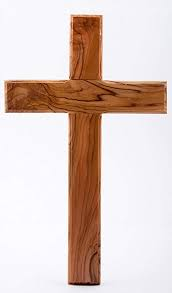 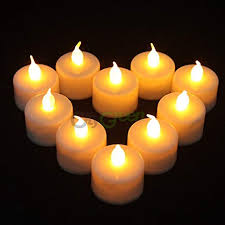 Come to us
Cross
Come to us, living Lord, teach us how to love you.
Bible
Come to us, word of God, teach us how to love you.
Candle
Come to us, light of Christ, teach us how to love you.
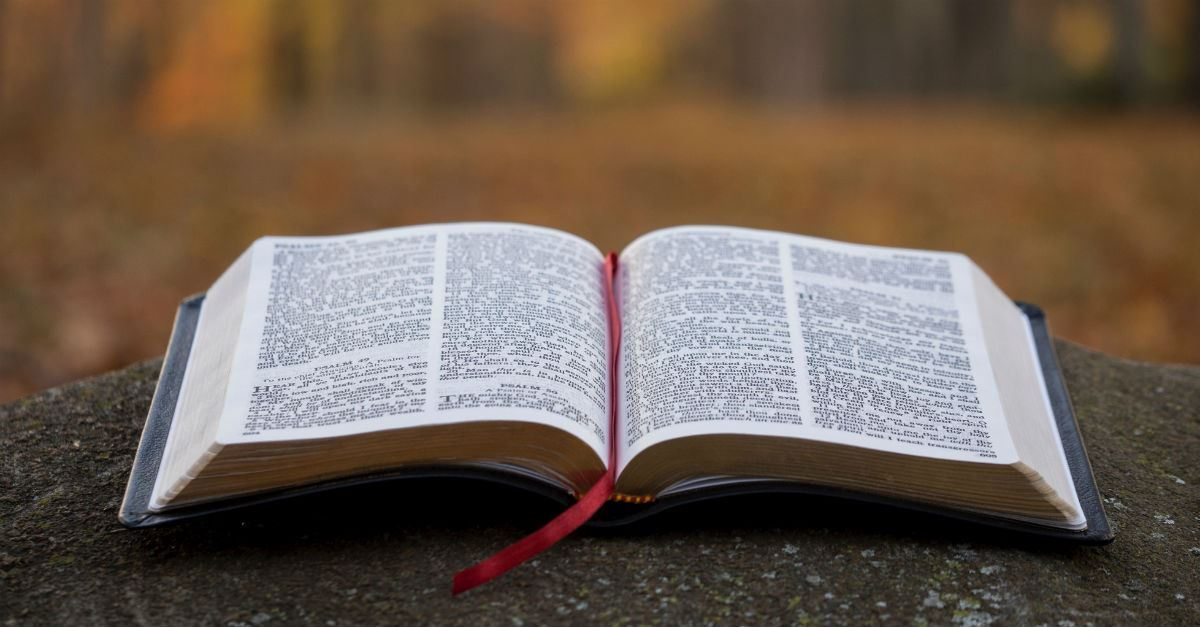 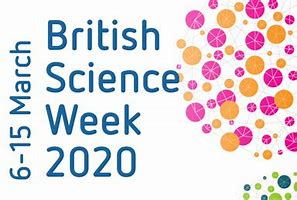 ‘Our diverse planet’
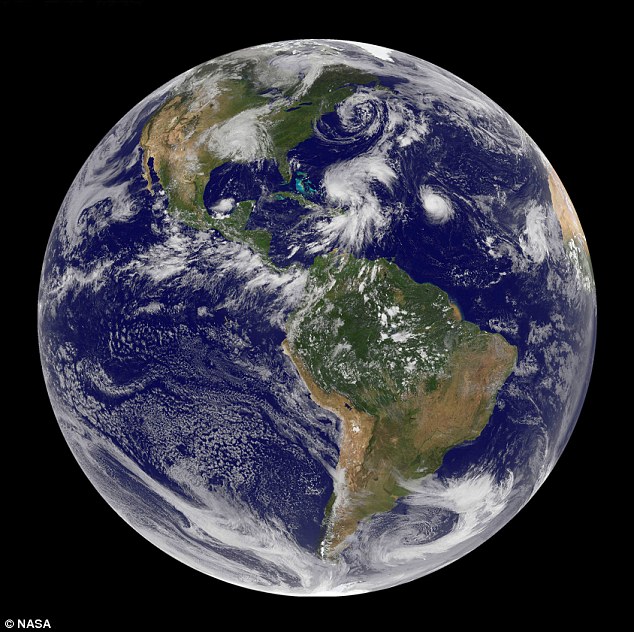 What do Scientists do?
Asking questions
Observing
Looking for patterns
Setting up enquiries
Using equipment
Fair testing
Recording data, taking repeat measurements
Finding out about scientists
Reception, Year 1, Year 5 and Year 6 learnt about Donald Palmer
Year 2 learnt about Charlotte Armah
Year 3 and Year 4 learnt about Francis Crick
Meeting a scientist
Reception, Year 1 and Year 2 met Mrs Worrell who is a nurse.
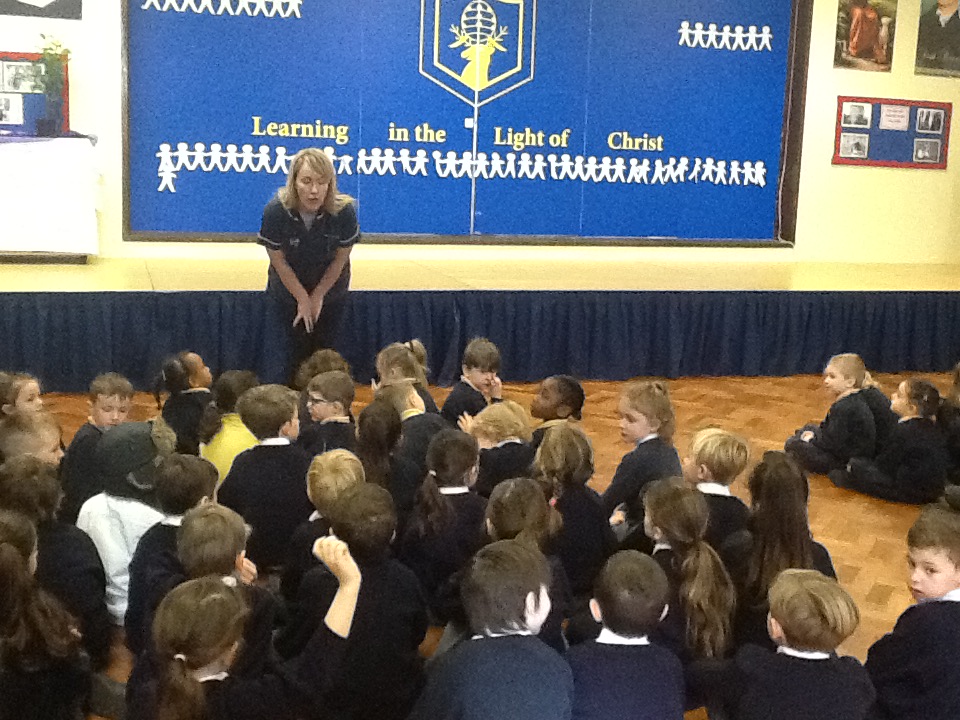 Year 3 and Year 4 met
Meeting a scientistYear 3 and 4 met Vicky Dearing
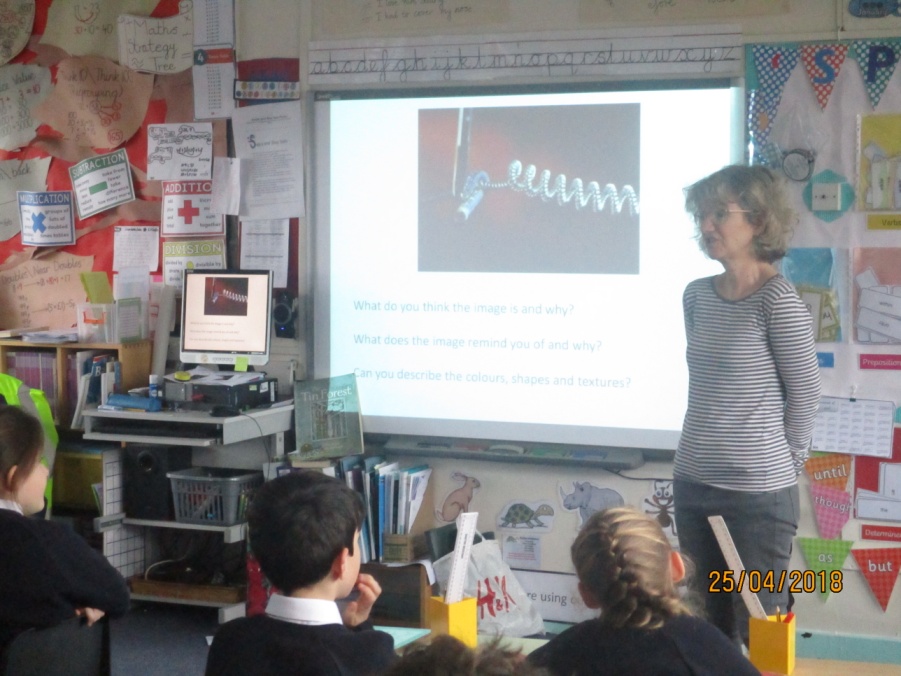 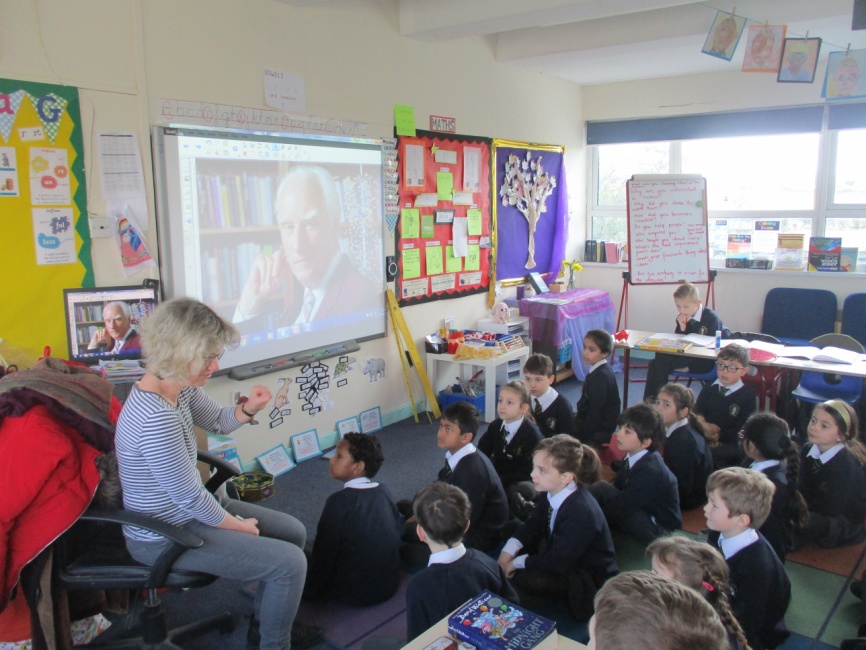 Can you recommend the best biscuit to dunk?
I’m tired of my biscuits dropping in my tea!
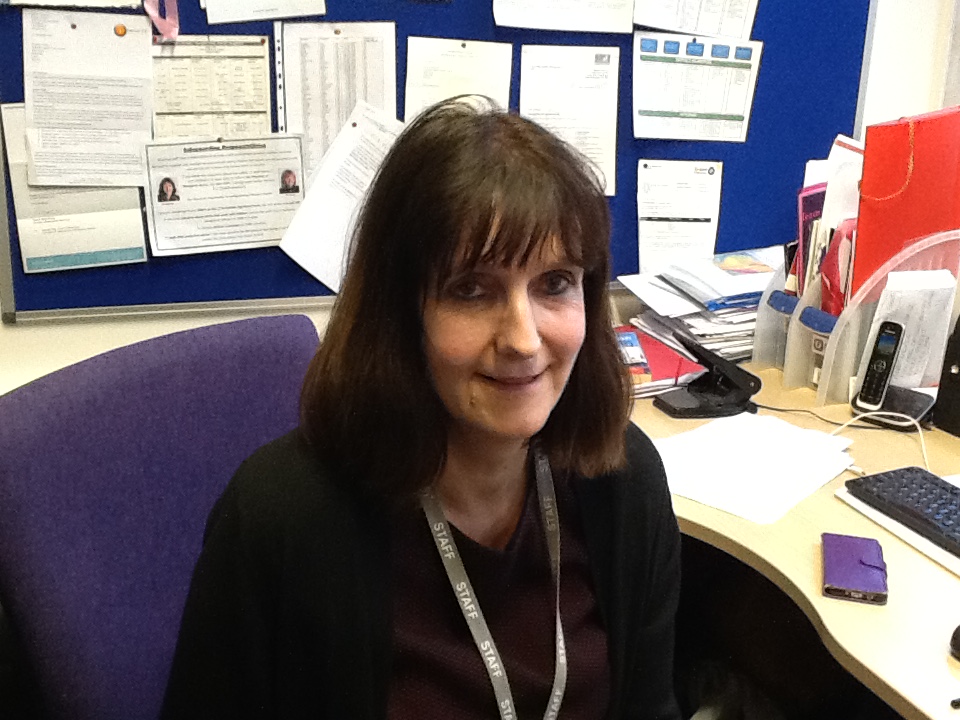 Can you recommend the best biscuit to dunk?
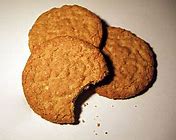 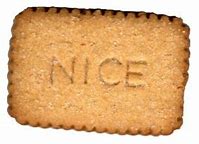 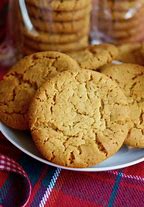 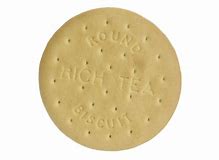 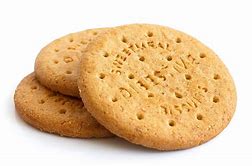 Hobnobs are the best!
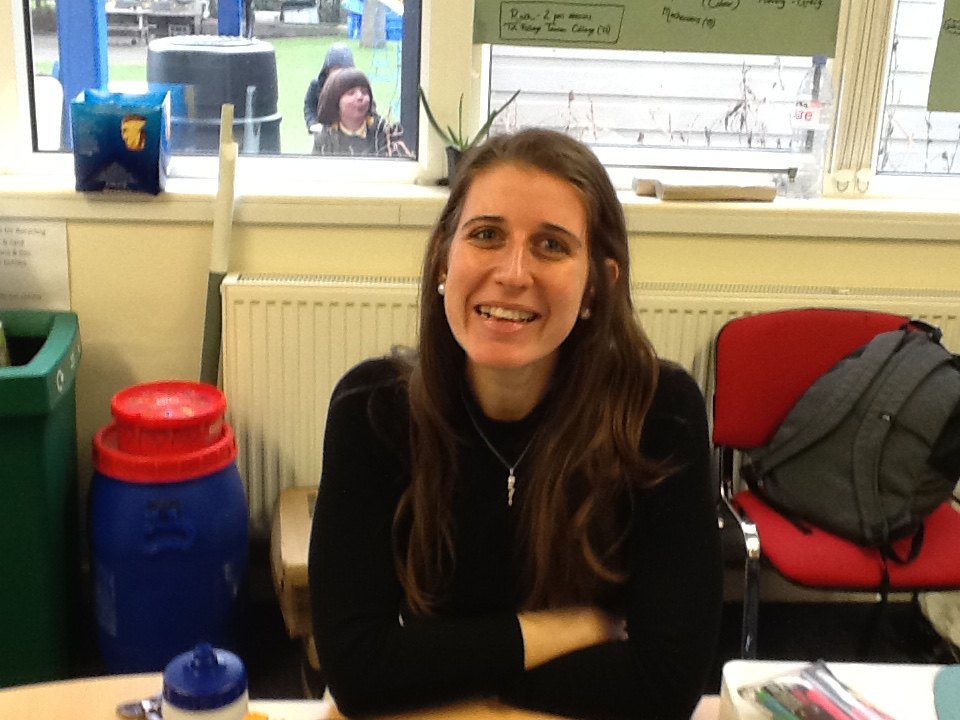 I like dunking hobnobs!
Nice are the best!!
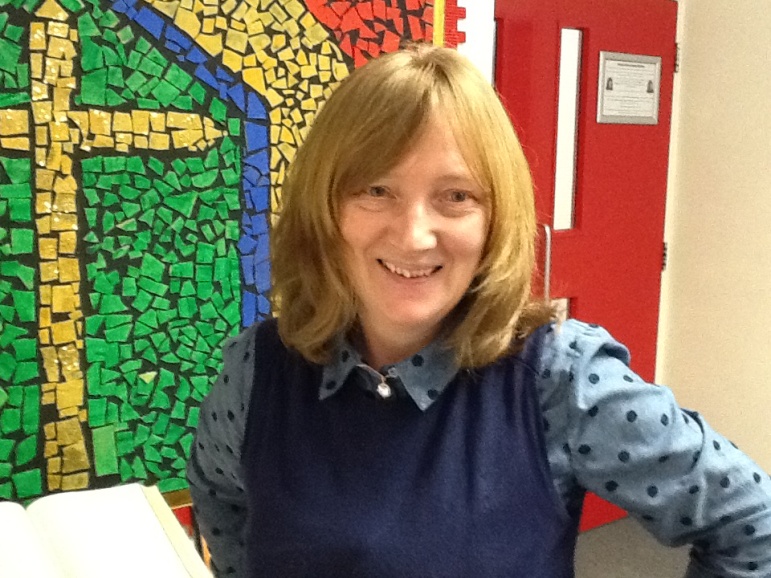 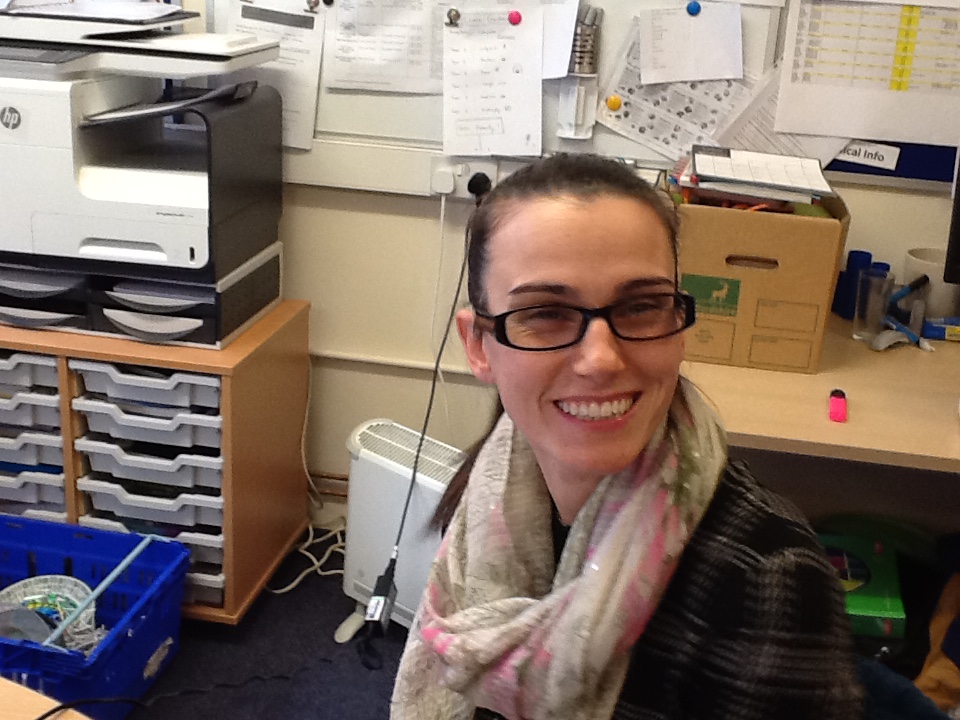 Ginger nuts are the best!!
Rich tea are the best!
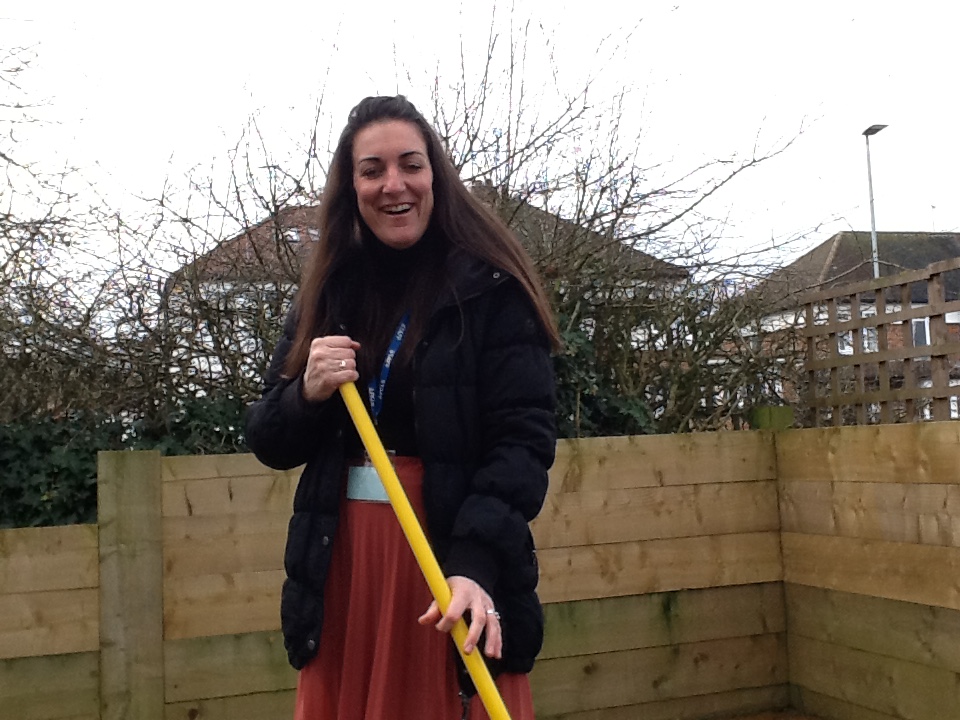 Digestives
are the best!
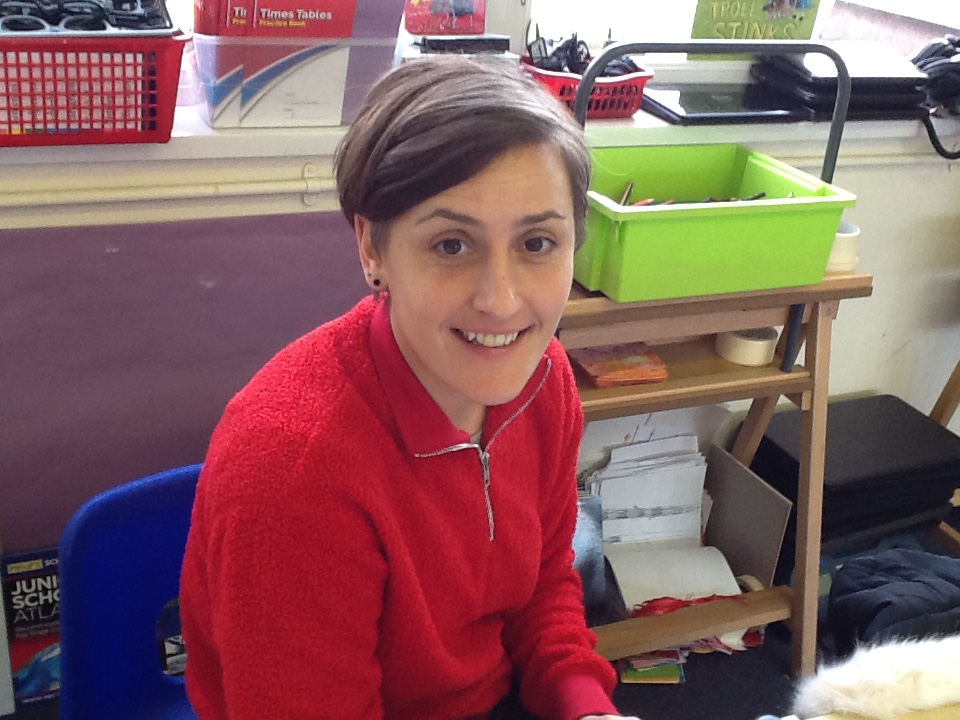 Can you recommend the best biscuit to dunk?
I’m confused Pope Paul School please help !
Can you investigate and  find out which biscuit is the best and why?
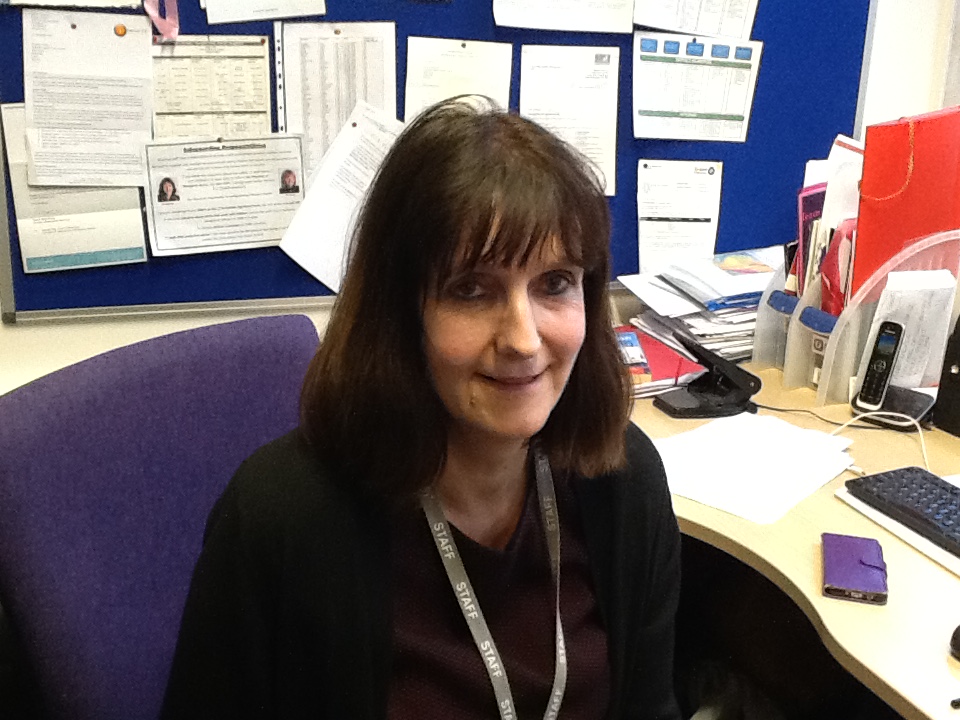 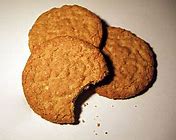 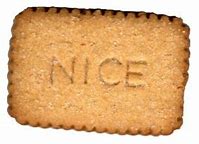 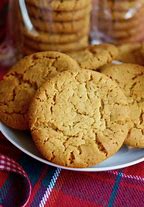 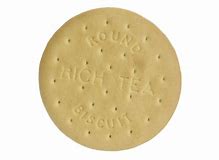 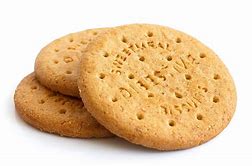 Reception Being scientists
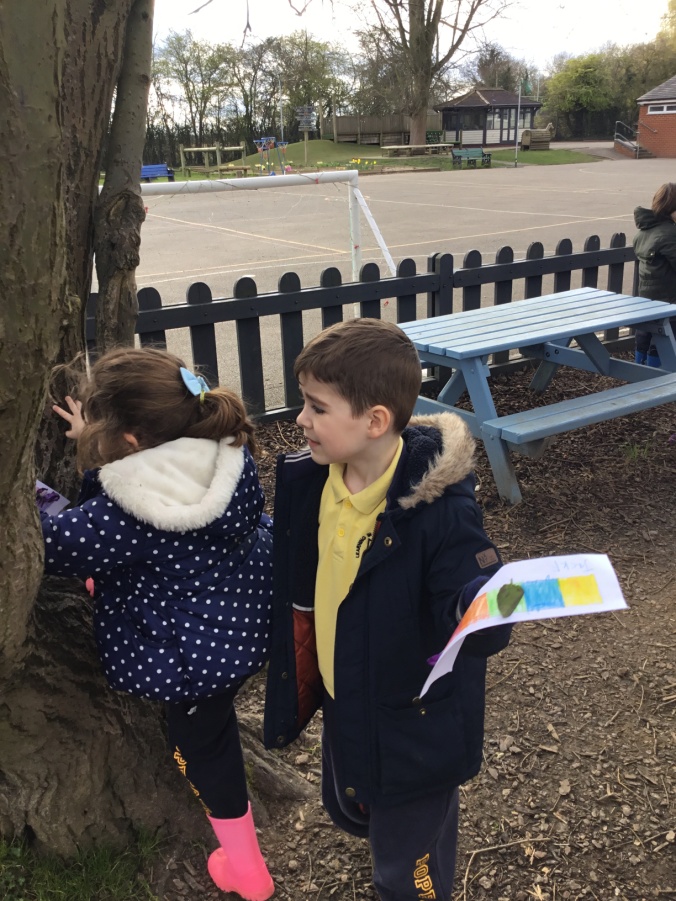 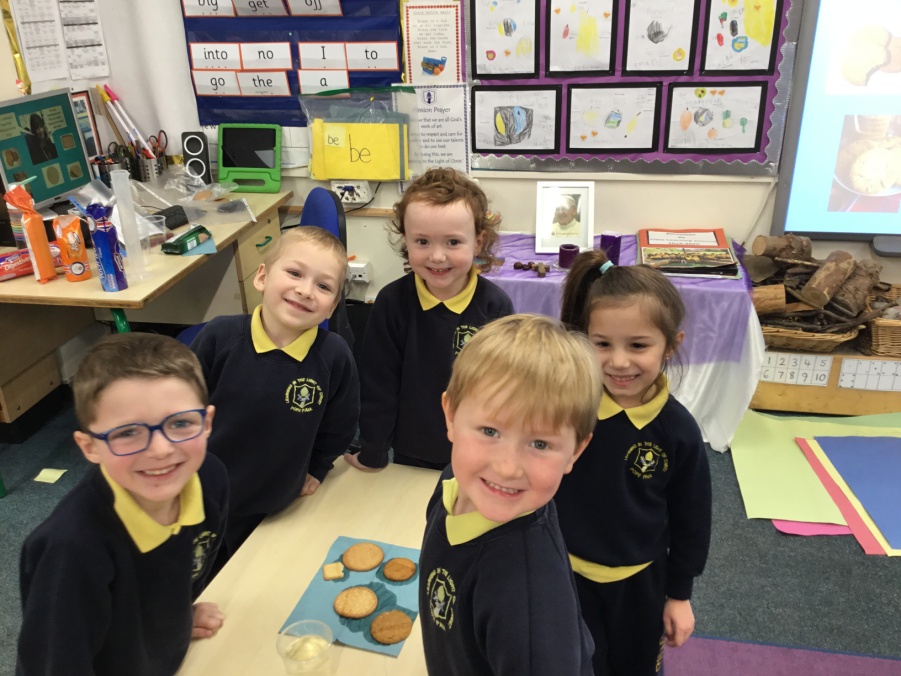 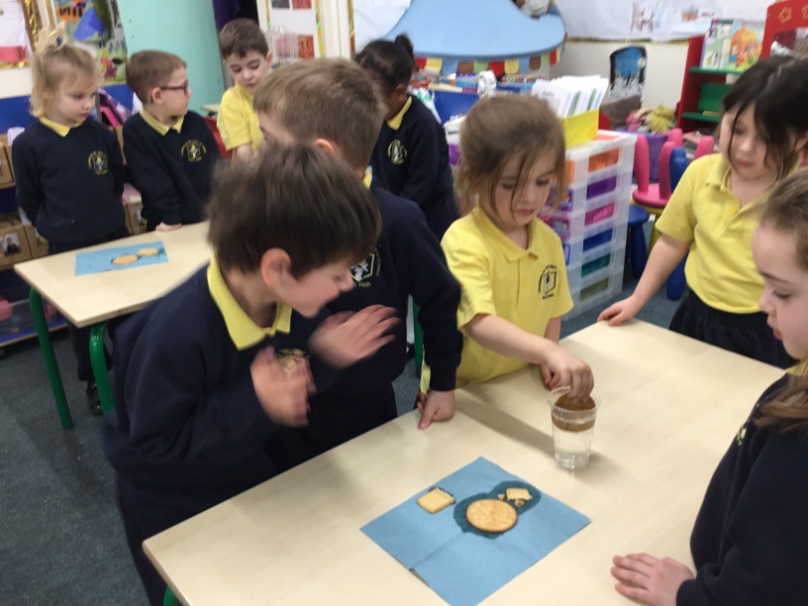 Year 1 Being scientists
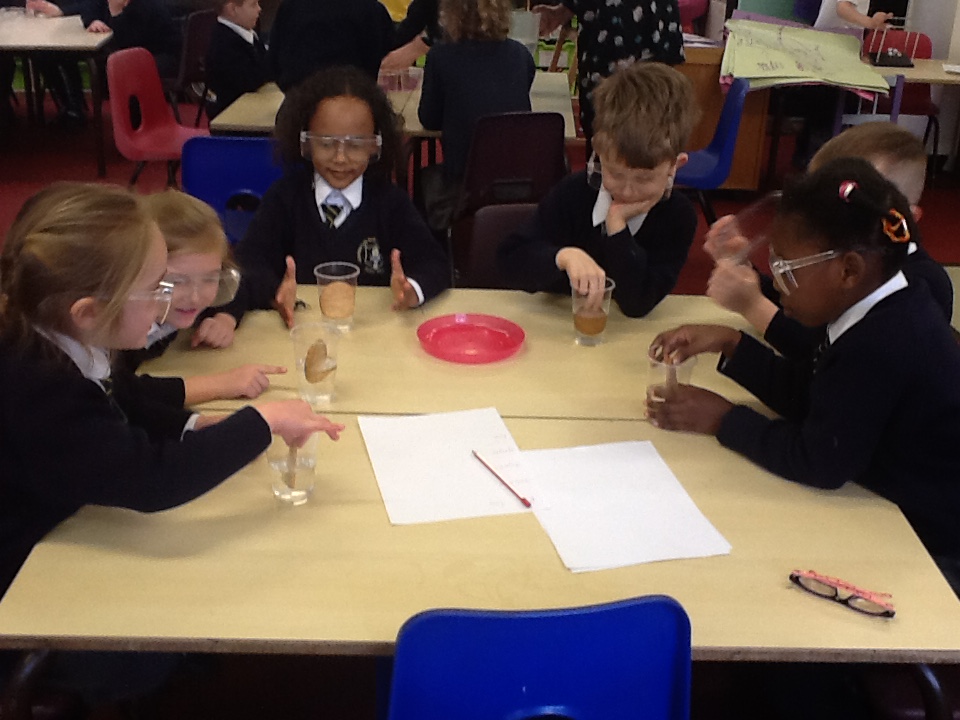 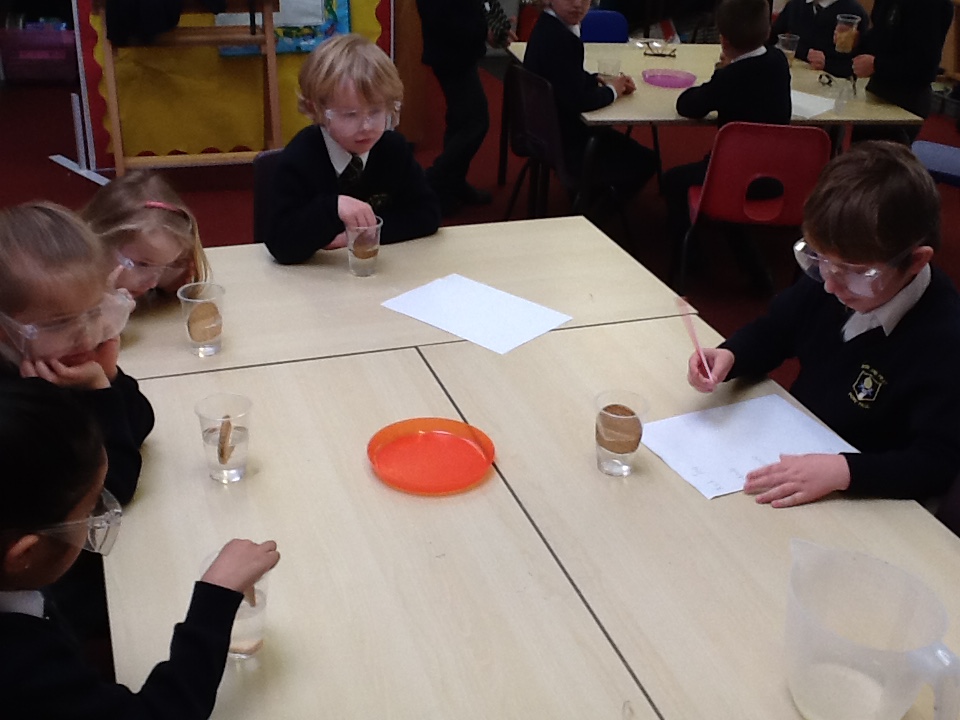 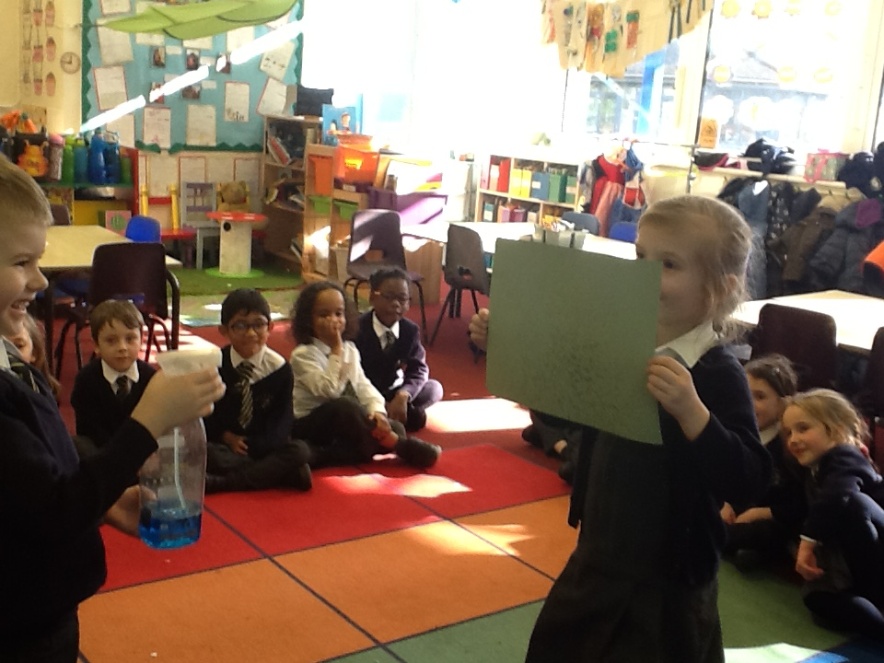 Year 2 Being scientists
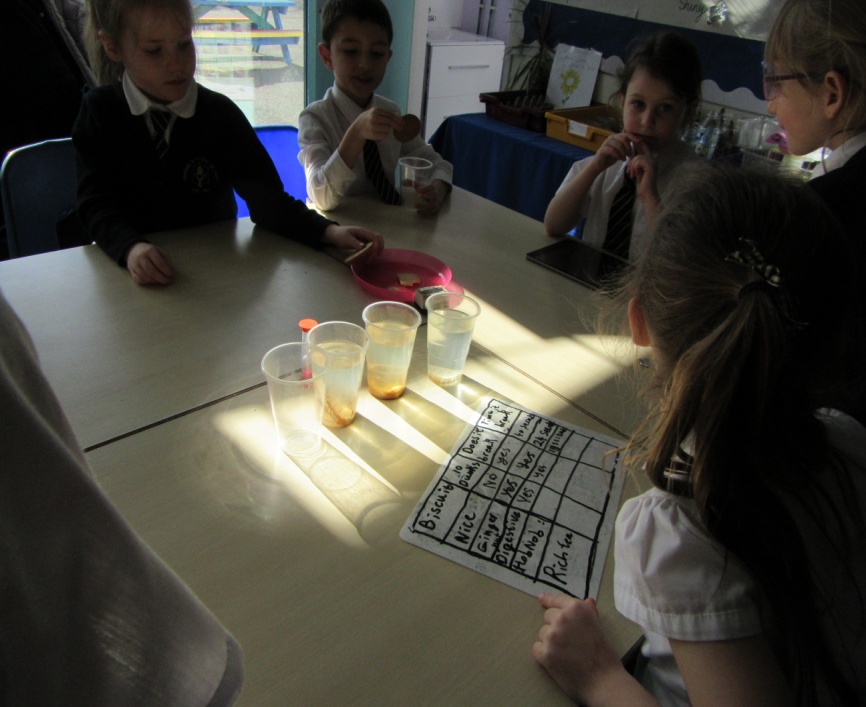 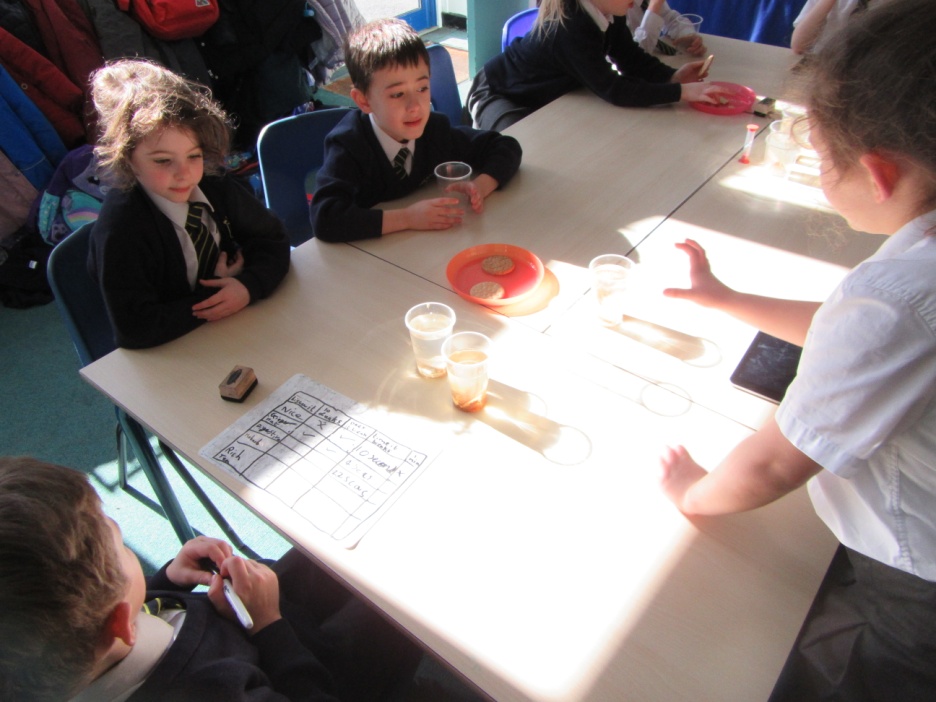 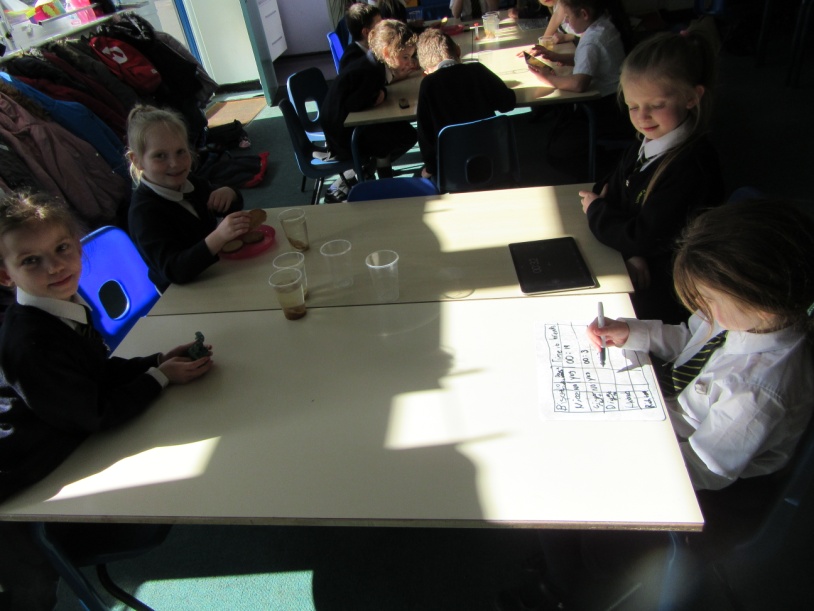 Year 3 Being scientists
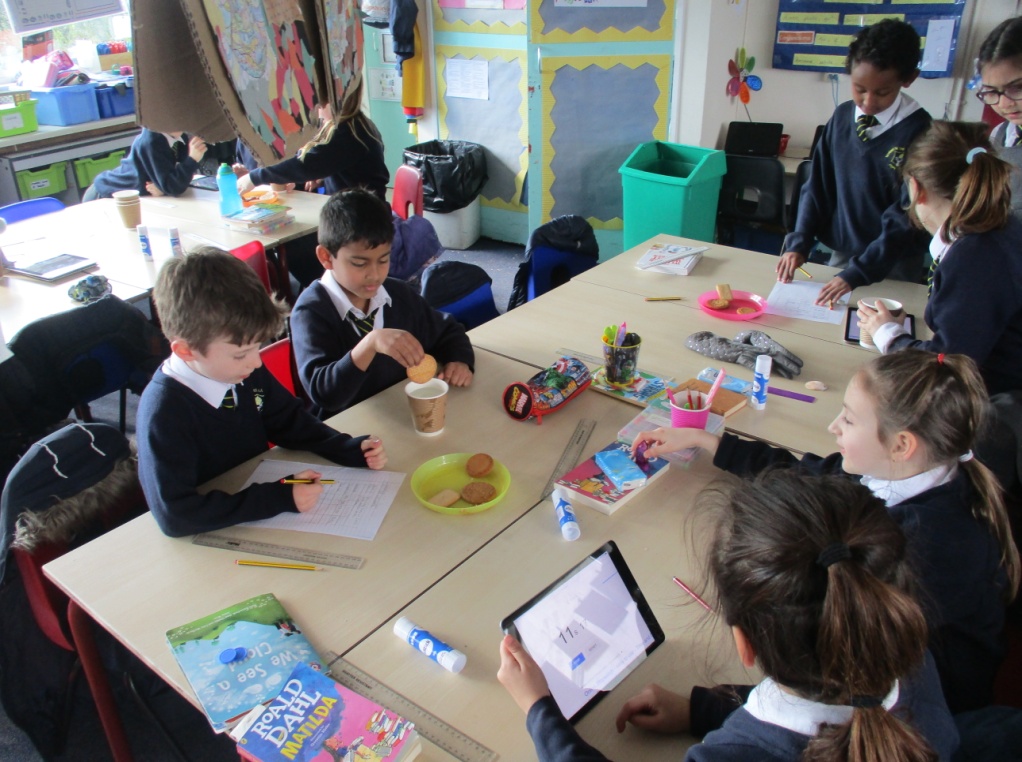 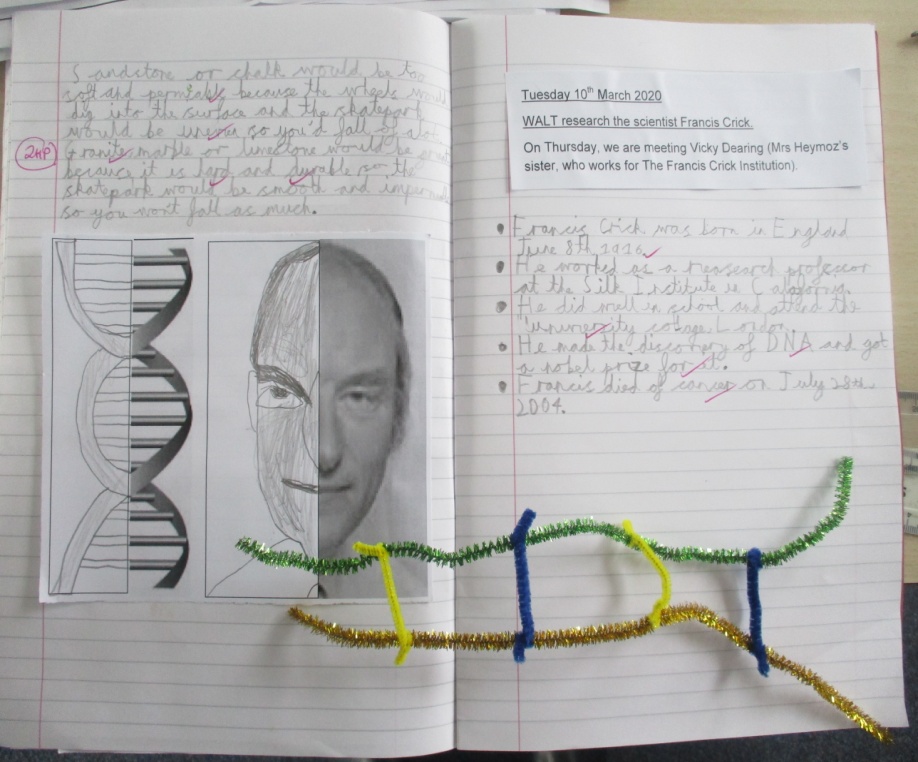 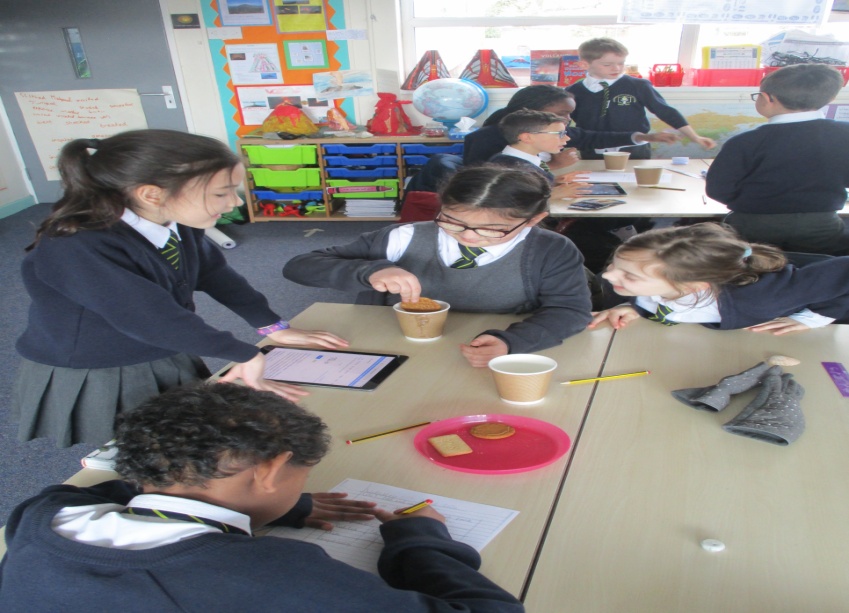 Year 4 Being scientists
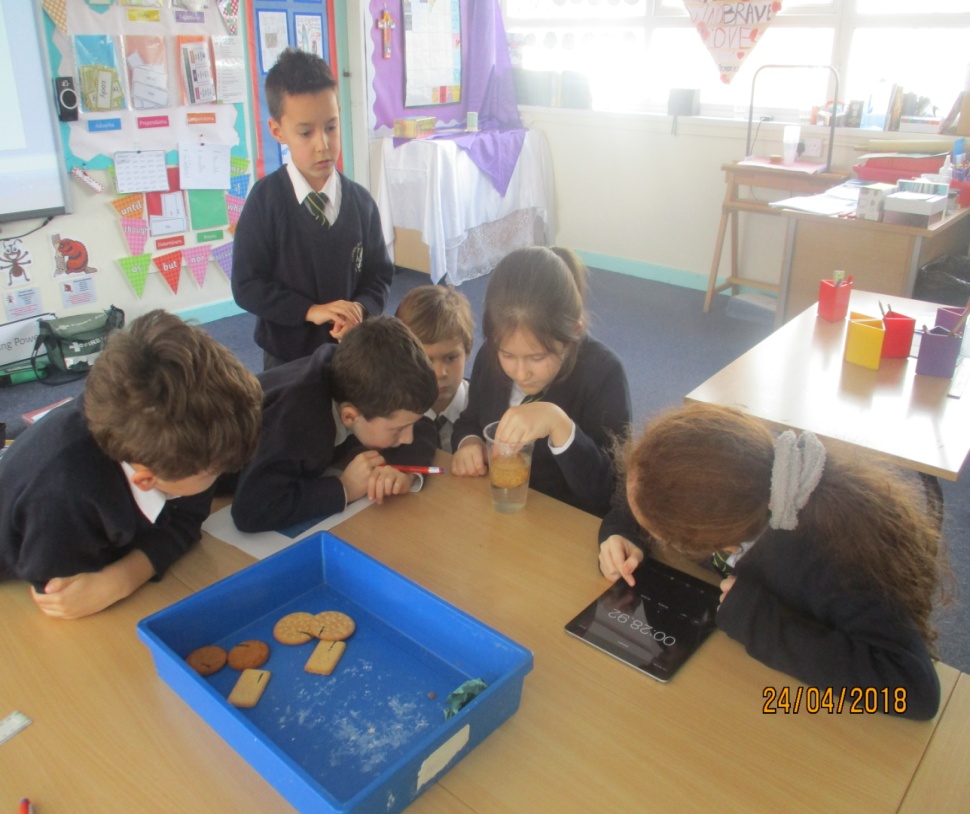 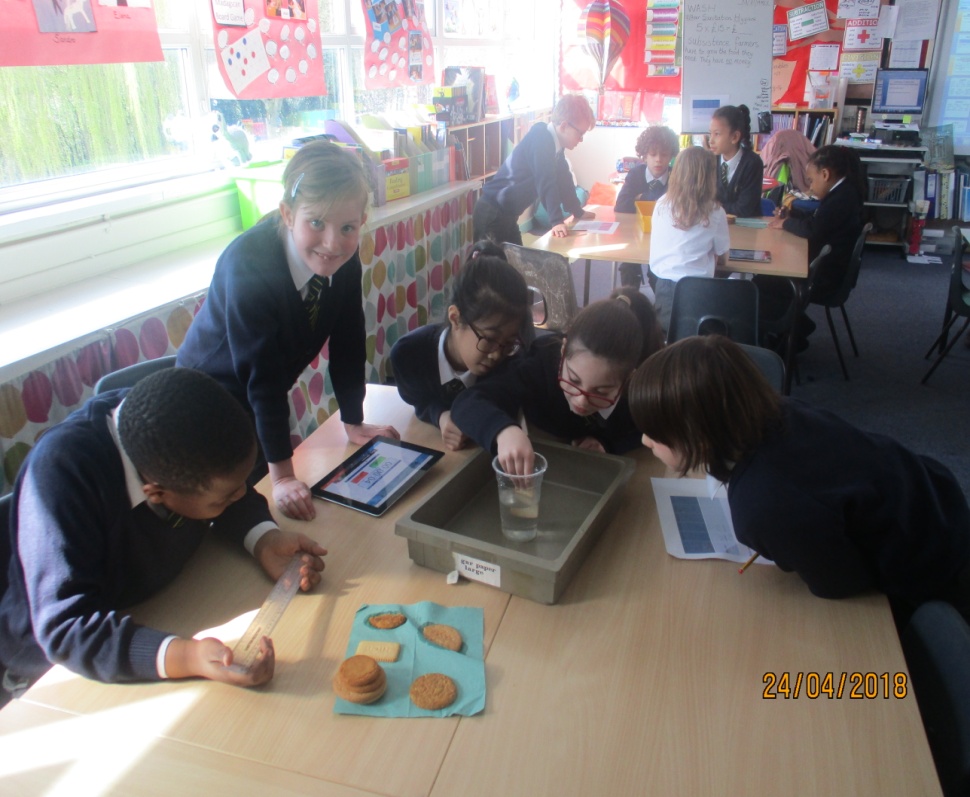 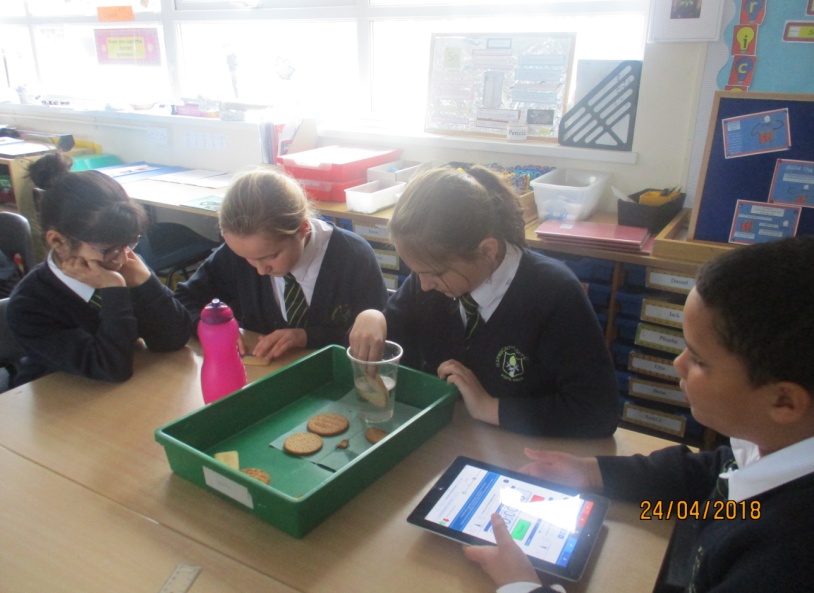 Year 5 Being scientists
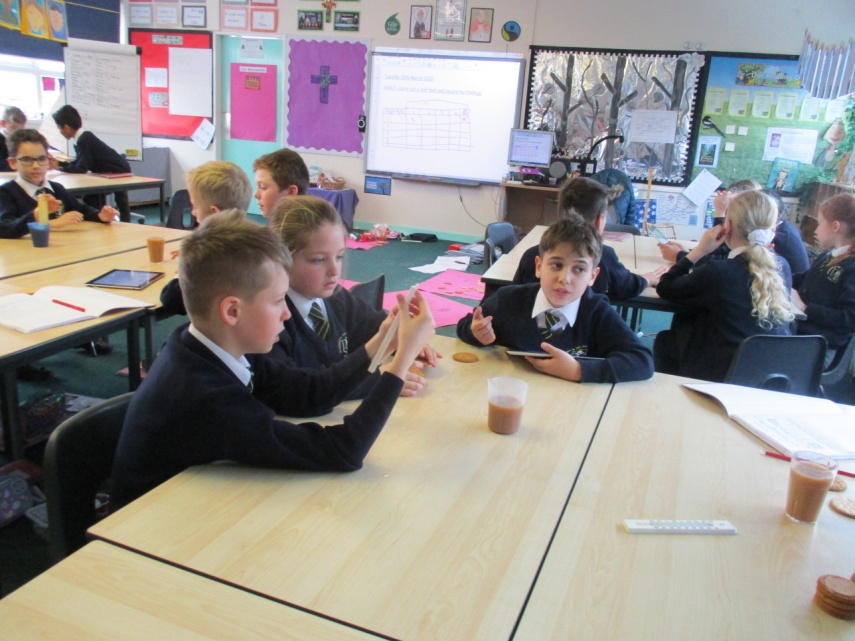 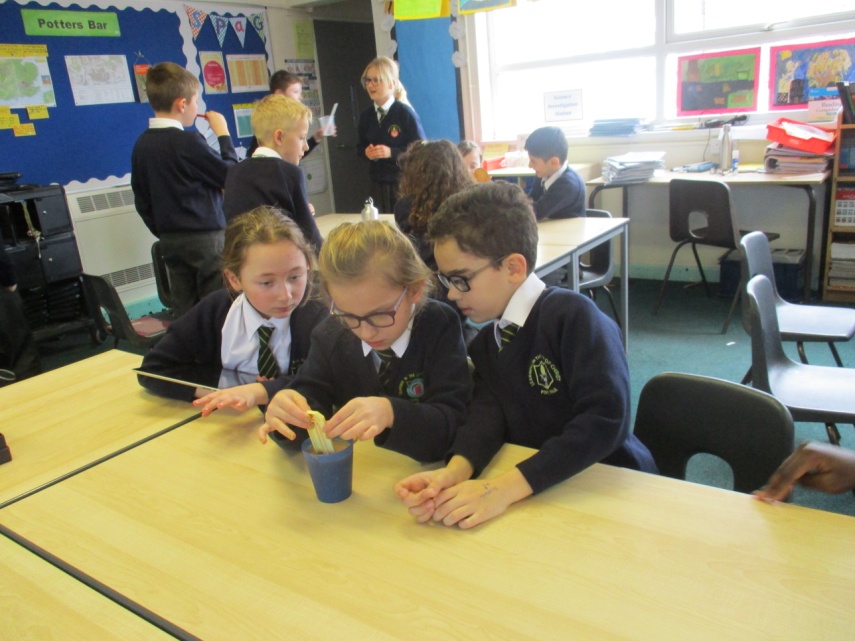 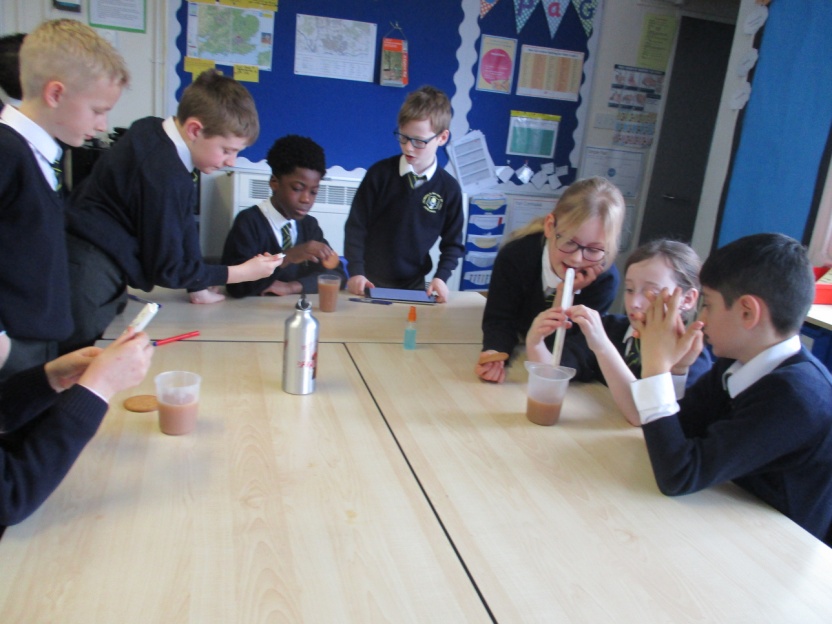 Year 6 Being scientists
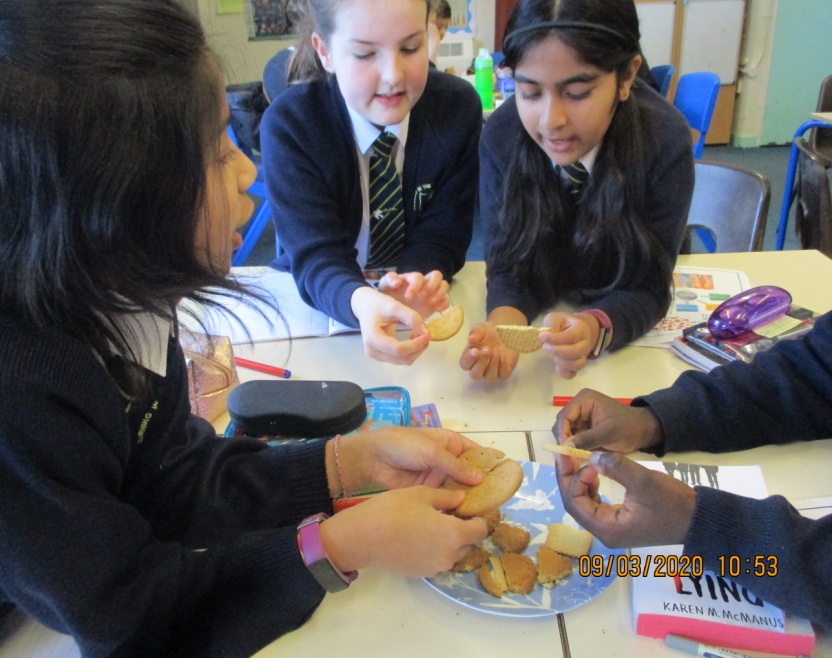 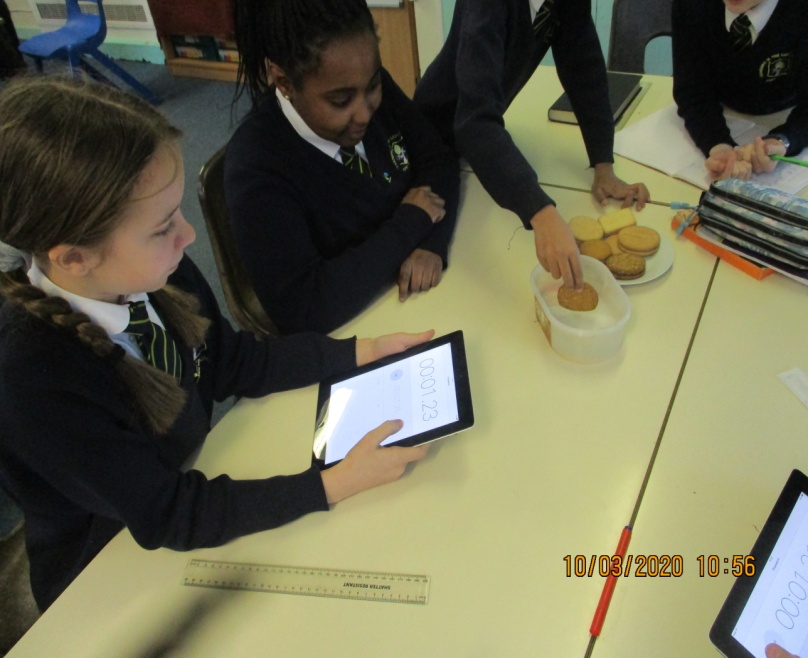 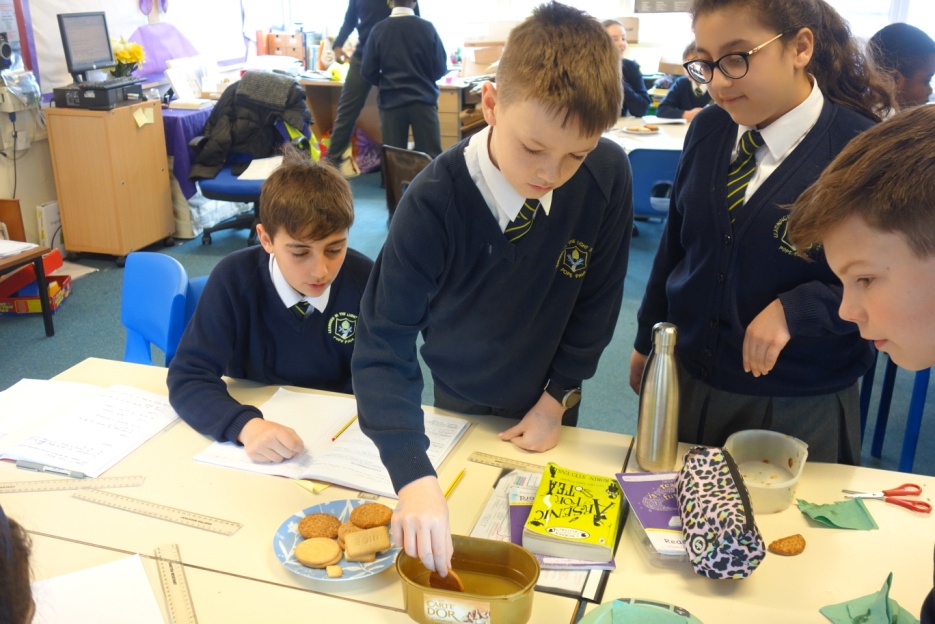 Outdoor LearningYear 2
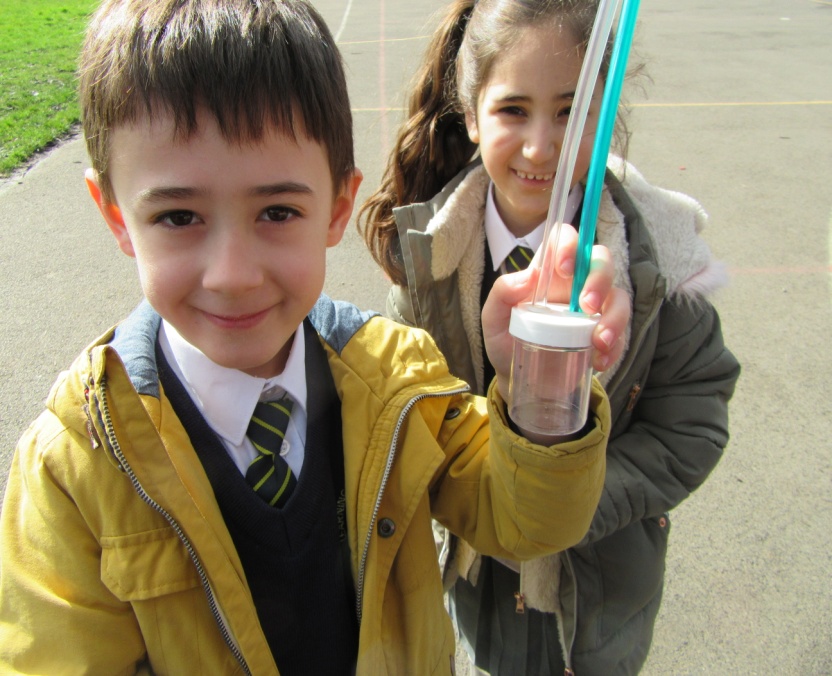 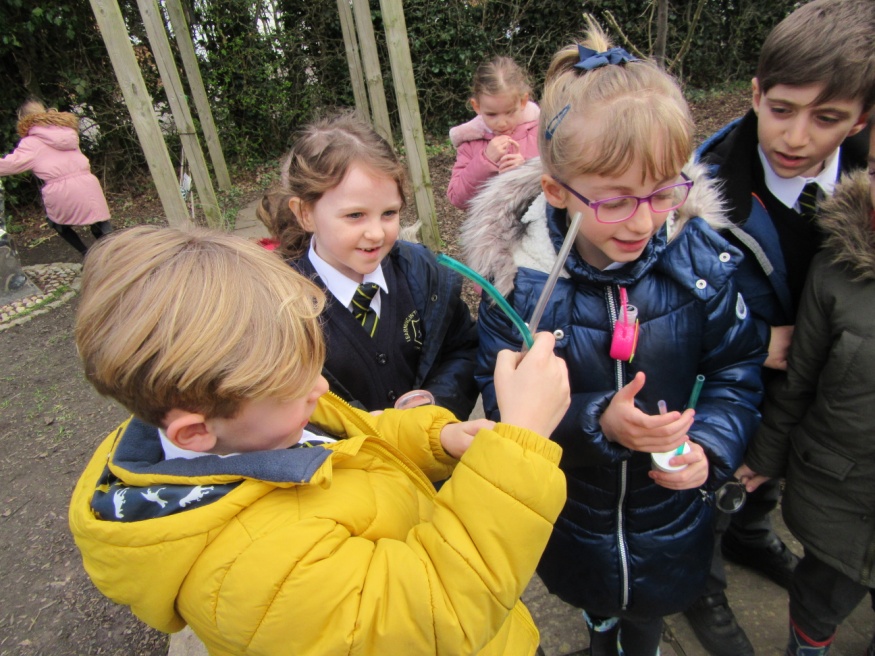 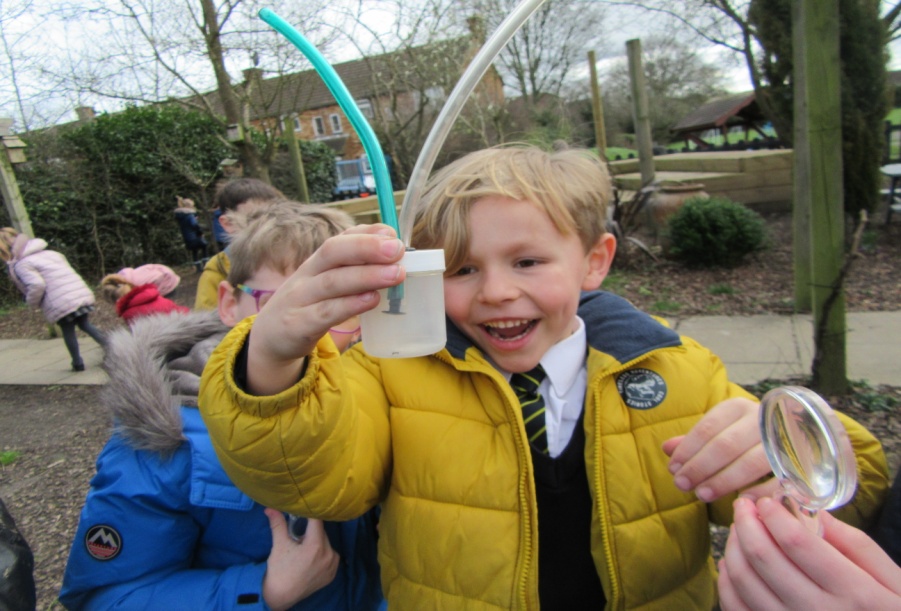 Year 3
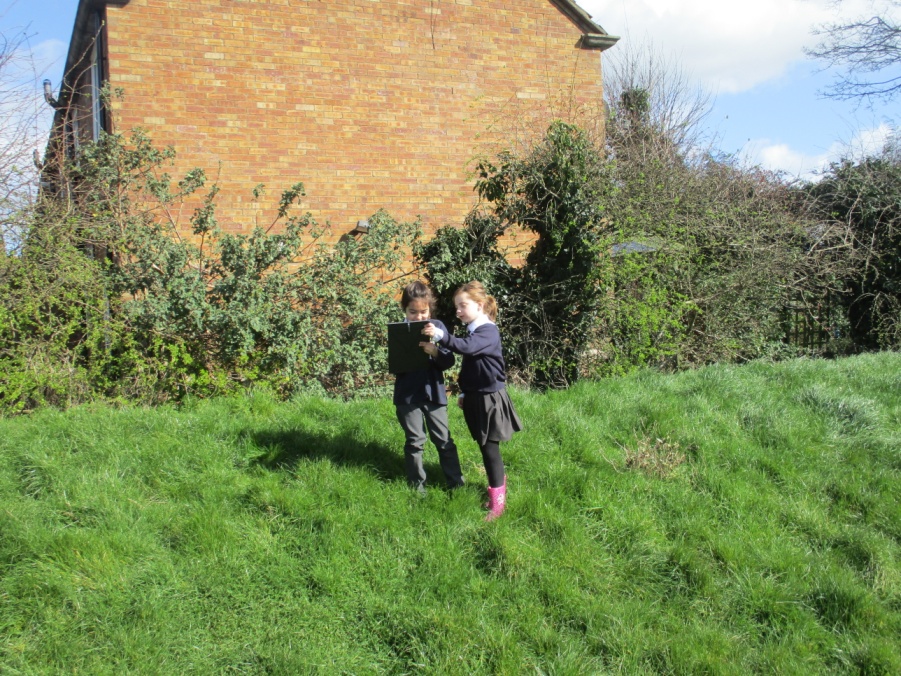 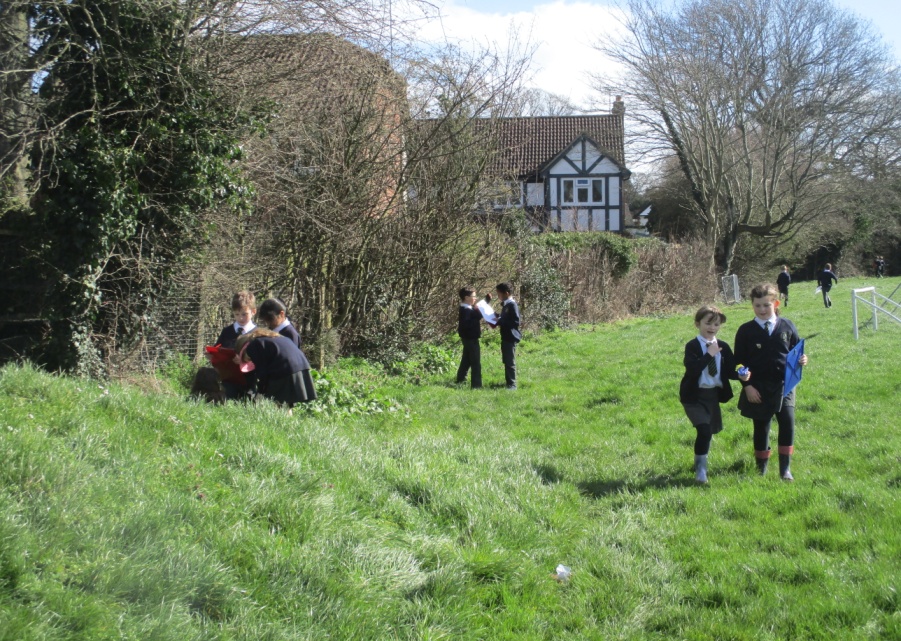 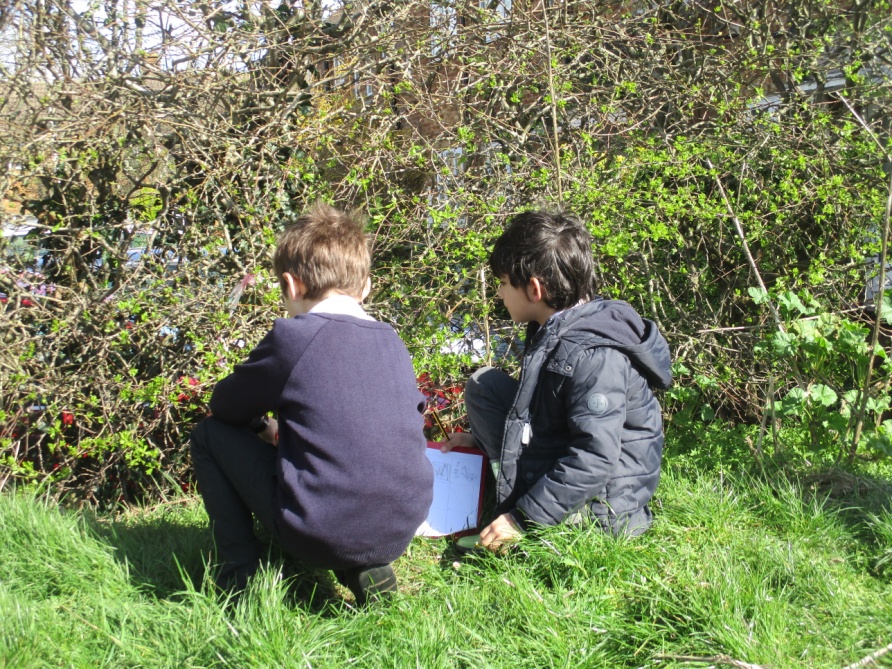 Year 6
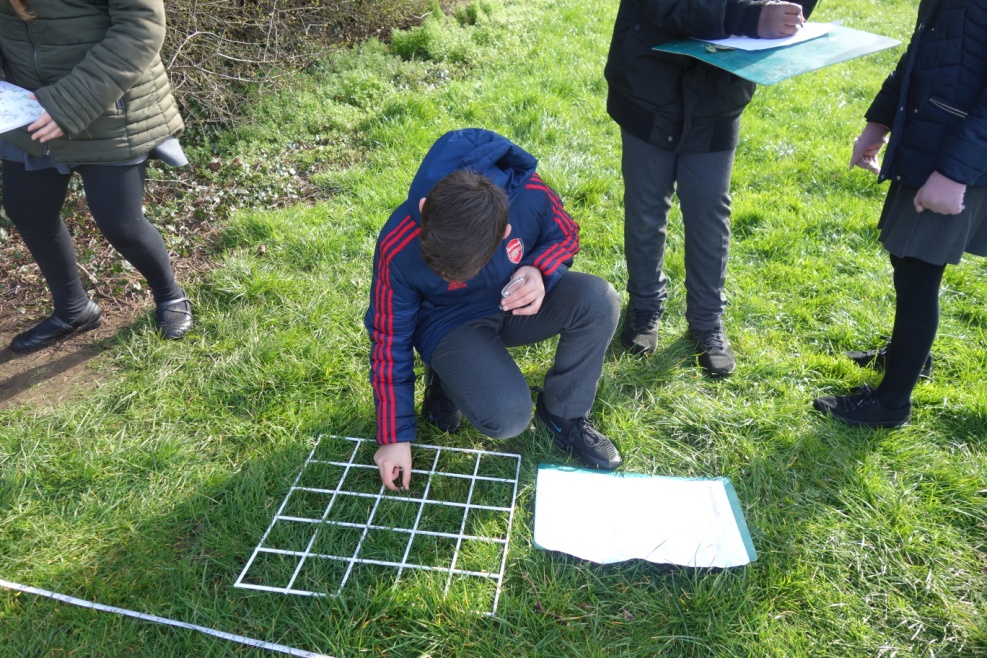 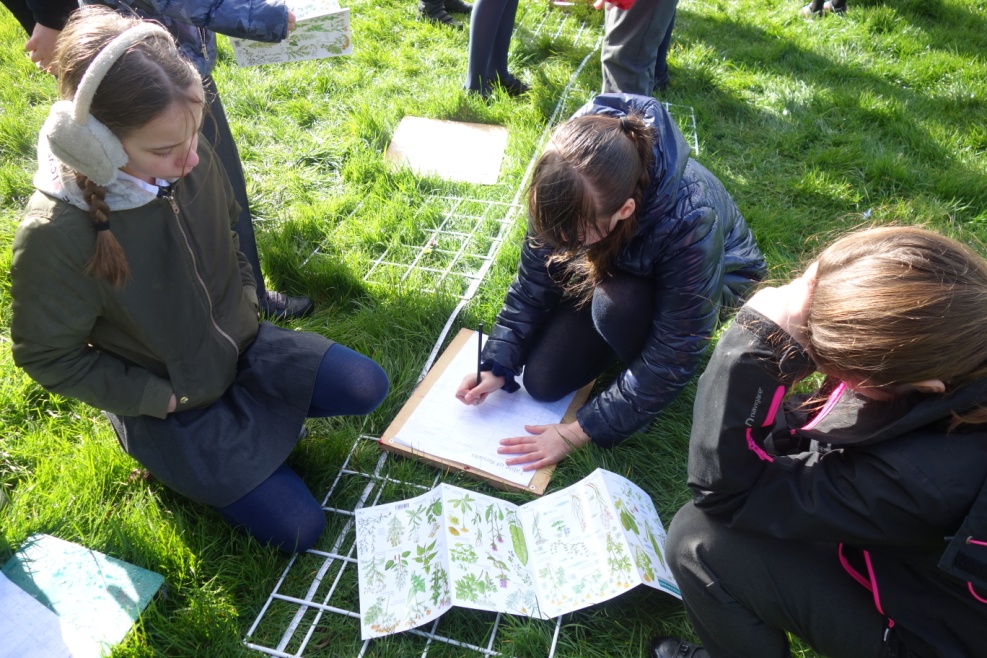 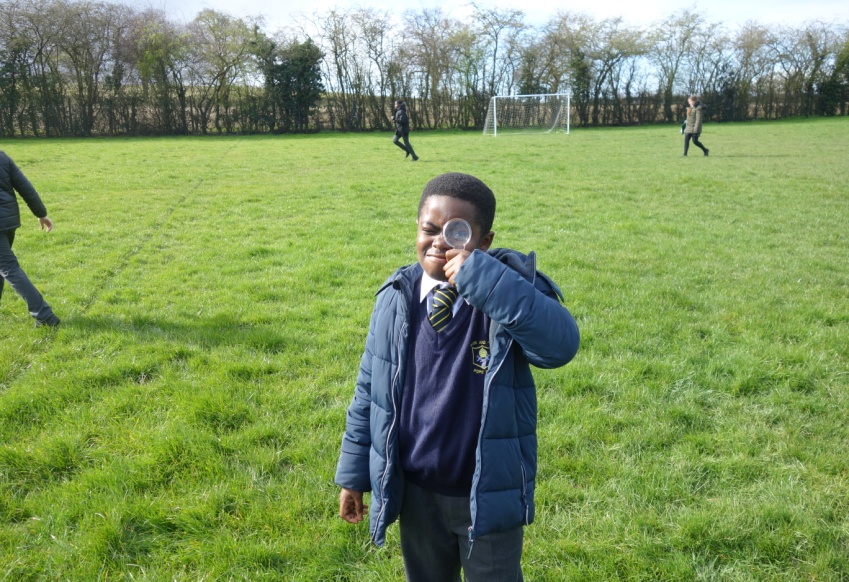